INTRODUCTION GUIDE
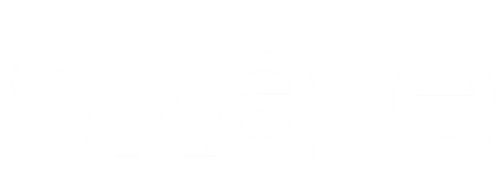 DATA ANALYTICS
WHAT'S INSIDE
Why Partner with SKALE?
Agency Partnership Tiers 
Our Agency Onboarding Journey
How to Activate SKALE’s Solutions 
Benefits of SKALE’s Data Analytics platform
FAQs & Tutorial
Definition of Terms
Contact Us
1
3
4
5
6
7
8
10
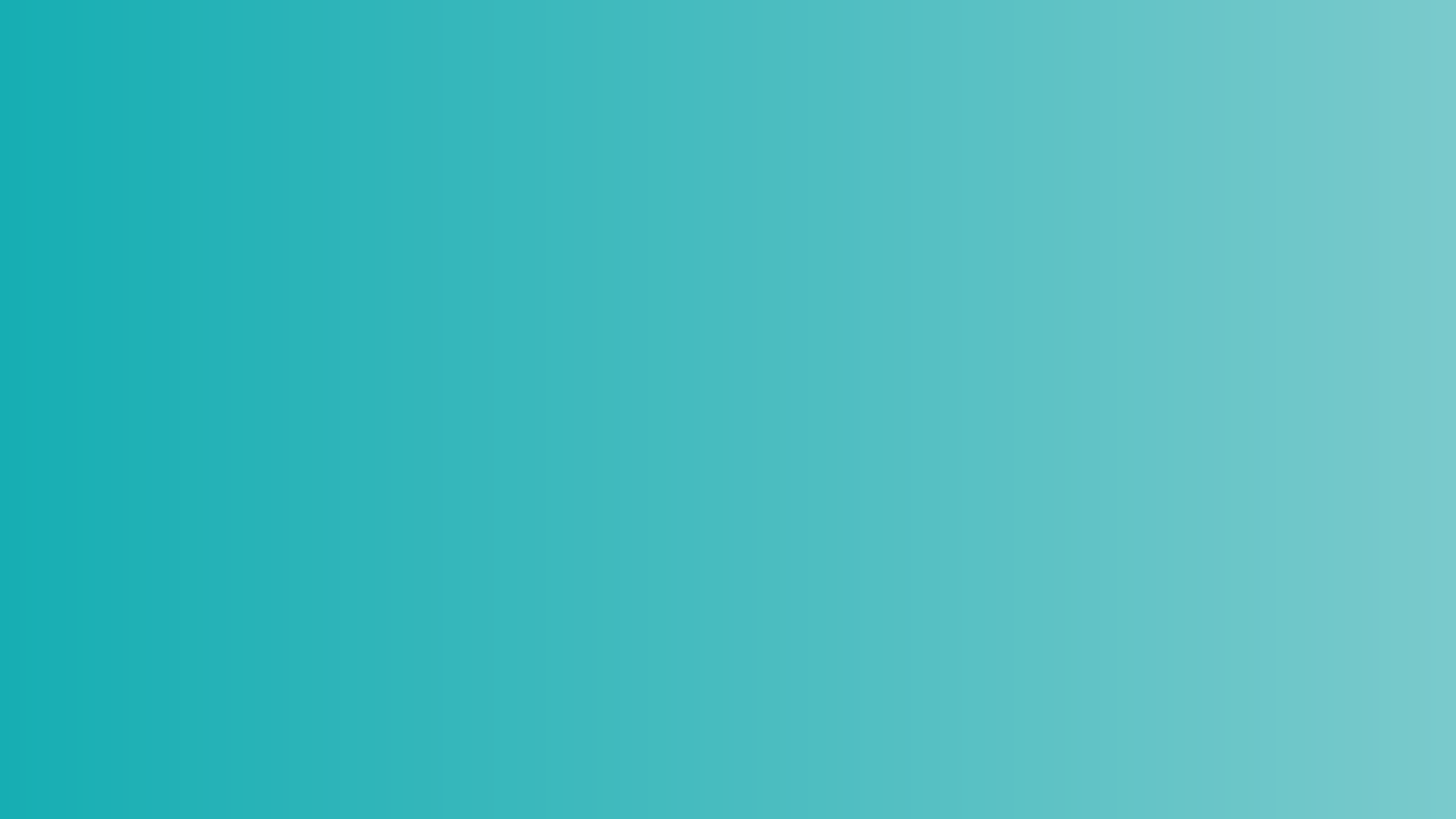 Why Partner with SKALE?
Track In-Store Conversions and Demonstrate ROI to Clients
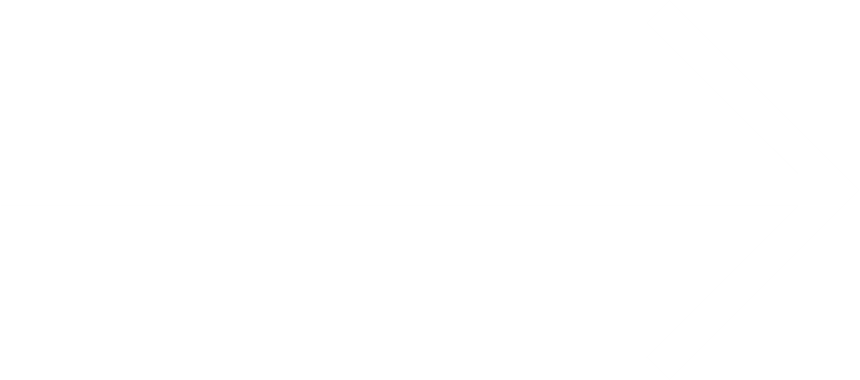 New Revenue Share Opportunity 
Resell SKALE’s Technology
(20% - 50% Mark Up on Discounted Pricing) 
Tech Fully Managed by SKALE)
Opportunity to Increase Client Budgets and Total Size of Client Accounts
SKALE’s Agency Partners are generating 6-digit revenue (USD) from re-selling SKALE’s Technology Solutions
Go beyond Tactical Campaigns, 
Help Clients Capture Customer Data
1
Free Partnership Program 
No Frills, No Minimum Targets 
Full Access to Agency Resources
1
2
3
1
2
3
4
4
5
6
7
5
6
7
Capture Shopper 
Receipt & First Party
Customer Data 
Reward Shoppers for every Receipt
All Your Offline
Customer Data in 1 Place 
First Party Data (Name, Email, Mobile) and 
Transaction Data
One Fully Integrated Platform for FMCG / CPG Businesses 
Drive In-Store Sales to Retail Partner, Capture First Party Customer Data, Go Direct-to-Consumer
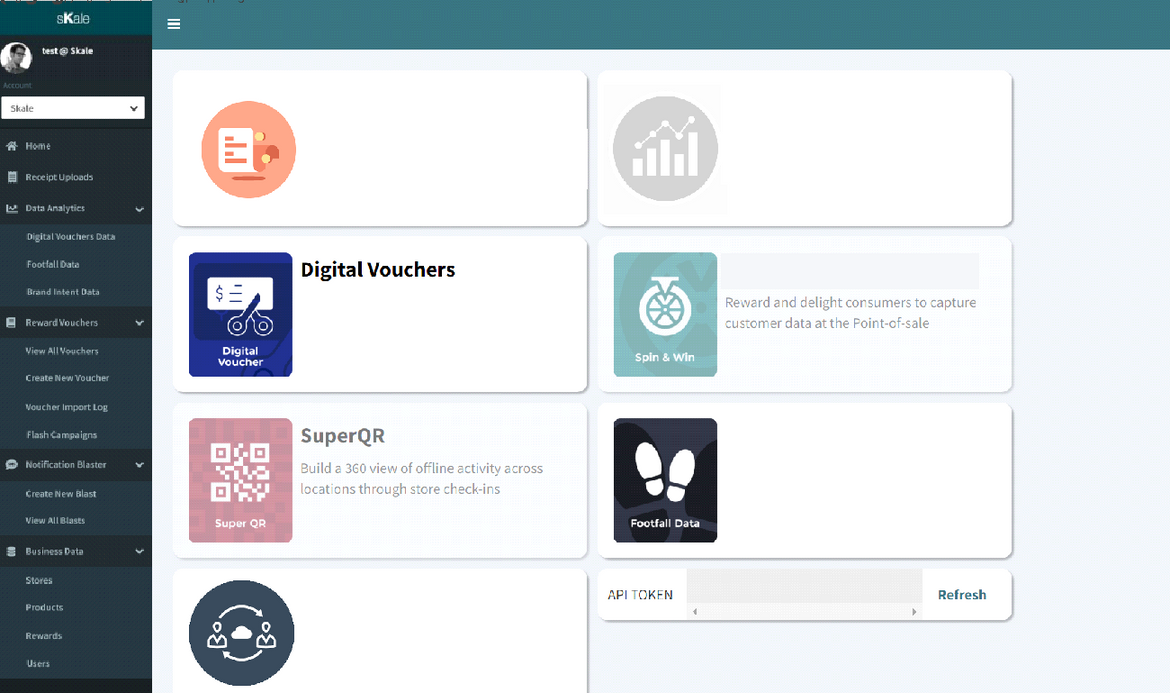 Drive & Track In-Store
Purchases with Digital Vouchers
99% Compatible with all POS
Deploy Gamified Micro-Apps / Whatsapp Chat anytime 
Marketing Campaigns that Drives Sales and Customer Data Capture
Track Unique QR Code
Scans 
Digital Engagement, Redemption
or In-Store Check In
Analytics 
Leverage on Customer, Shopper and Marketing Data for future marketing campaigns
Automate Smart 
SMS / Email Re-engagement
Up-sell / Cross-Sell to Every Shopper
Convert Prospects into Shoppers
2
AGENCY PARTNERSHIP TIERS
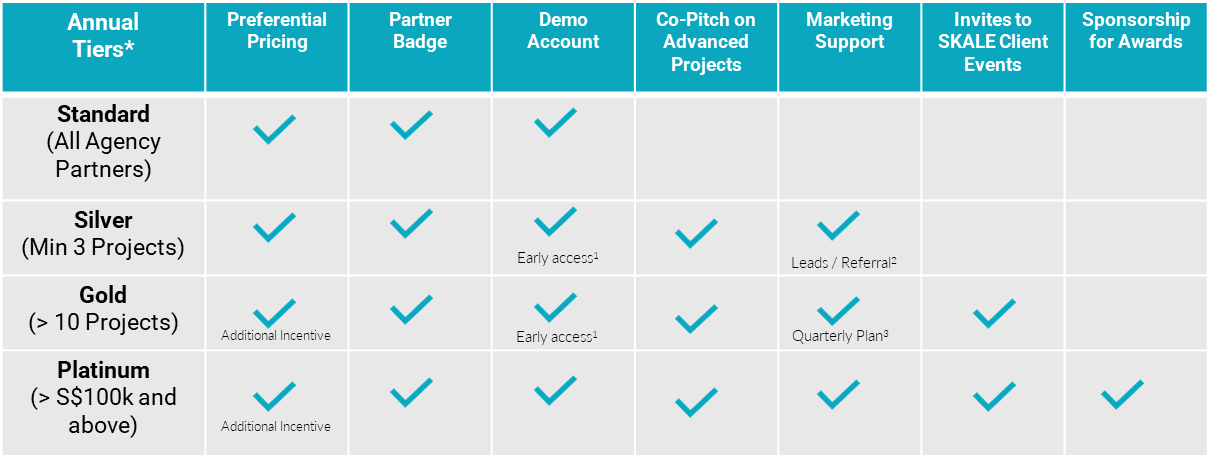 *Annual tiers reset at end of each calendar year 
Early access to new product roll-outs for Standard and Advanced Modules 
SKALE reserves full discretion on its marketing and lead generation plans to generate leads for its agency partners 
SKALE shall align with its agency partner on its quarterly marketing budget and support
3
OUR AGENCY ONBOARDING JOURNEY
Introduction to SKALE
(Optional)
Proof-of-Concept 
With Agency’s Client
Signing of Standard Agency Partnership Agreement
Provide Access to 
Agency Portal
Trainings for 
Sales Team / Account Managers / Digital Marketing
Demo(s) 
Ready to use Slides 
Rate Card 
Agreement
FAQ
C-Suite

Introduction to
Digital Marketers / Account Managers /
4
Standard
Advanced
HOW TO ACTIVATE SKALE’S SOLUTIONS
Agency Requests SKALE Quotation From Partner Manager 
 & Signs Off
Agency Creates 
Project via 
Dashboard
SKALE 
Activates Project Created by Agency
SKALE Reviews Requirements from Agency
Does Agency Require Deck from SKALE?
Co-Pitch with Agency 
(SKALE as Technology Partner)
SKALE provides Quotation and Est. Timeline
Yes
No
5
BENEFITS OF SKALE’S DATA ANALYTICS PLATFORM
POWERFUL ORGANIZATION
PERFORMANCE AND REVENUE ATTRIBUTION
Choose the main data set, narrow it down by data filters based on your report criteria, and navigate data points on rows and columns to get a comprehensive report on your chosen data set.

You can save views for future use and create visual representations of your report to share with others in your organization.
Our dashboard uncovers the user’s campaign source, lifetime value, and actions taken in our platform, or on external channels such as your ecommerce marketplaces or physical stores. 

You can also measure the incentives (points, chances, and rewards) delivered and optimize campaigns to yield higher returns from users.
SMS AND EMAIL AUTOMATION
ROBUST CUSTOMER SEGMENT CREATION
You can use our platform to create SMS and email campaigns, personalize various fields, and send them to specific customer segments.

Our platform is an effective tool for building long-lasting relationships with all types of customers, whether you want to reach first-time customers, active engagers, or brand advocates.
Our segments are a way to filter, analyze, and act upon data and insights generated in our platform. 

You can build customer segments based on customer details, purchase data, conversions both online and offline, and lifetime value.
6
TUTORIAL
FAQS
7
DEFINITION OF TERMS
8
9
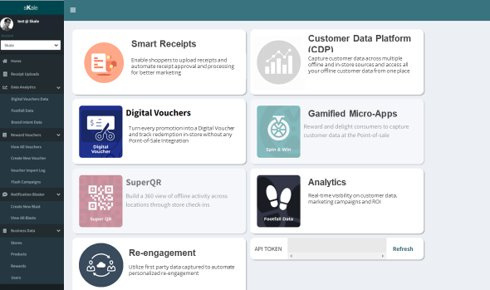 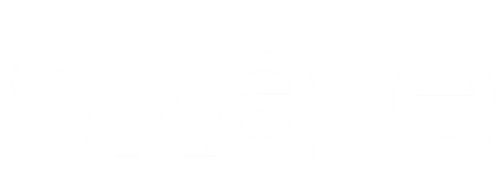 Experience our Marketing Platform today!
BOOK A DEMO
or email us at hello@skale.today